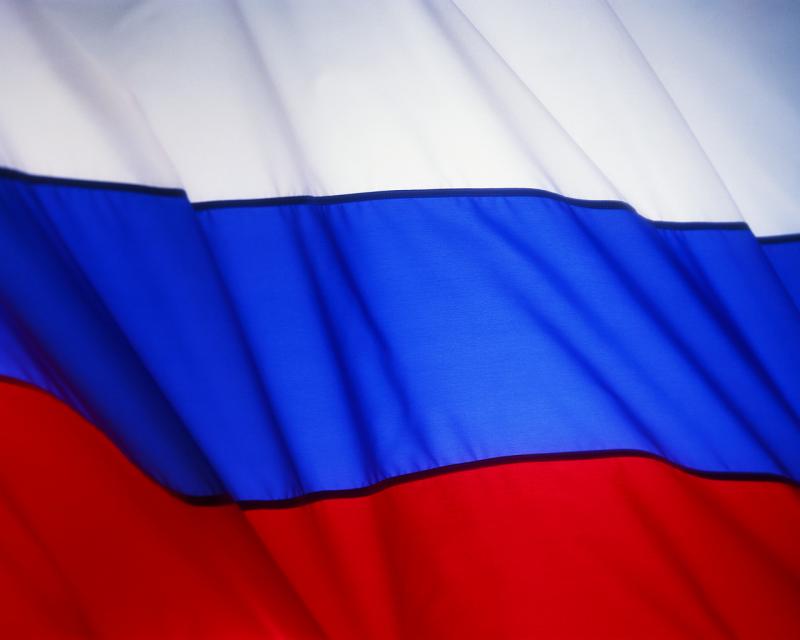 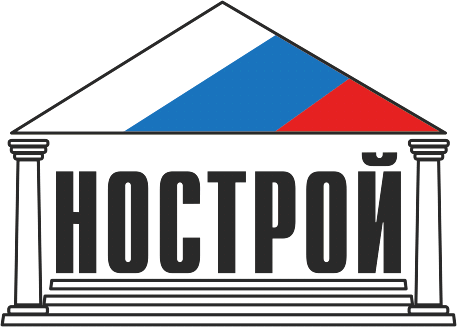 Требования к специалистам строительных организаций
Национальный реестр специалистов строительной отрасли.
Кришталь Владислав Викторович
Кришталь Владислав Викторович
Часть 1
Требования к специалистам 372-ФЗ
О кадровом обеспечении отрасли
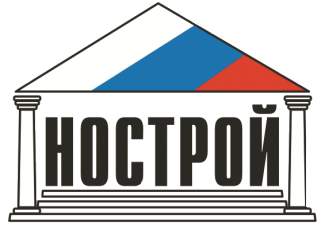 Факт 1.
По данным Минстроя России в строительной отрасли трудятся более 1,78 млн. человек, а это 2,46 % от общей численности занятого населения
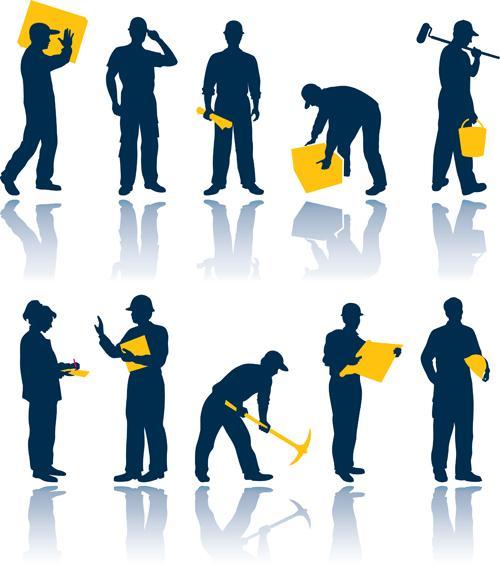 Факт 2. Среднемесячная заработная плата в строительстве за 2015 год составила                    34 тыс.рублей
Факт 3. 
В отрасли отмечается острый дефицит квалифицированных рабочих и инженерно-технических специалистов, на строительство объектов привлекаются сезонные рабочие, с низкой квалификацией, что ведет к ухудшению качества строительства
3
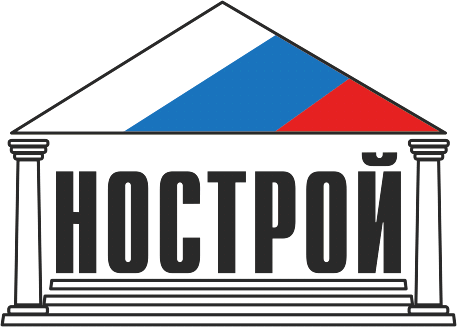 Основные задачи 372-ФЗ в области кадрового обеспечения
2. Проверить
наличие квалифицированных кадров у конкретных строительных организаций
1. Определить характеристики квалификаций, необходимые работникам для осуществления трудовых функций
Решение:
Разработка и утверждение квалификационных стандартов
Создание и ведение Национального реестра специалистов в области строительства
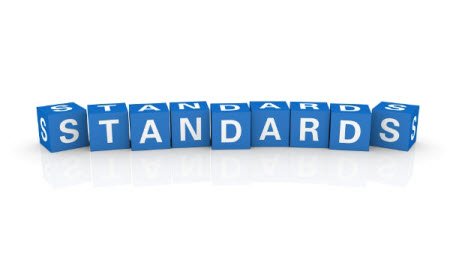 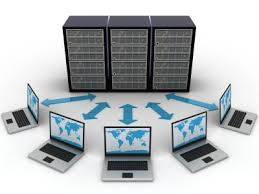 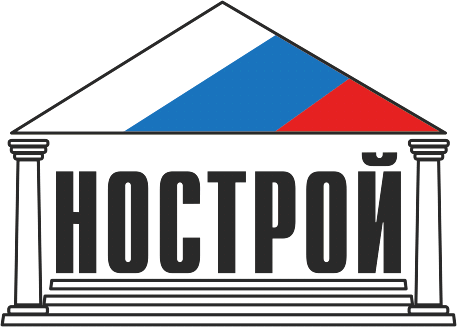 Основной документ, регулирующий квалификационные требования к специалистам
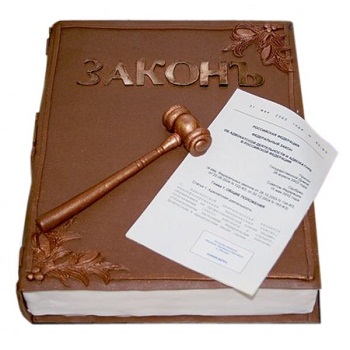 Федеральный закон от 03.07.2016 № 372-ФЗ «О внесении изменений в Градостроительный кодекс Российской Федерации и отдельные законодательные акты Российской Федерации»
ст. 55.5-1. «Специалисты по организации инженерных изысканий, специалисты по организации архитектурно-строительного проектирования, специалисты по организации строительства»
ч. 4-6 ст. "Статья 55.5. Стандарты и внутренние документы саморегулируемой организации»
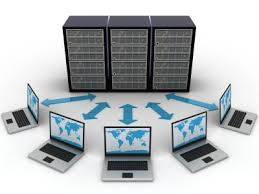 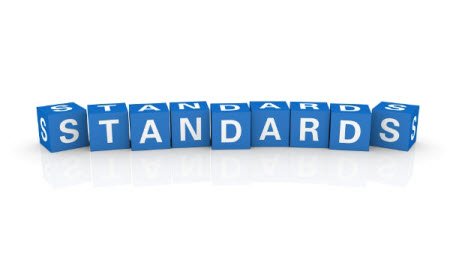 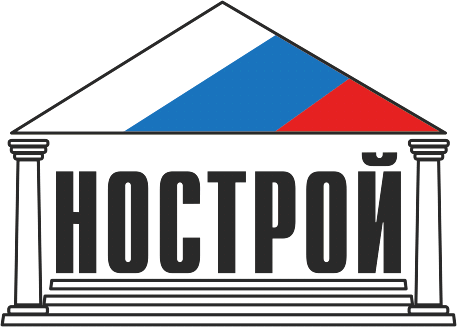 Дополнительные нормативные документы, регулирующие квалификационные требования к специалистам строительных организаций
Трудовой кодекс Российской Федерации ст. 195.1 - 195.3 
(вводит понятия профессионального стандарта и порядок его применения)
Профессиональный стандарт «Организатор строительного производства» 
(утвержден приказом Минтруда России № 930н от 21.11.2014)
Федеральный закон от 03.07.2016 N 238-ФЗ «О независимой оценке квалификации»
Федеральный закон от 03.07.2016 N 251-ФЗ "О внесении изменений в часть вторую Налогового кодекса Российской Федерации в связи с принятием Федерального закона "О независимой оценке квалификации"
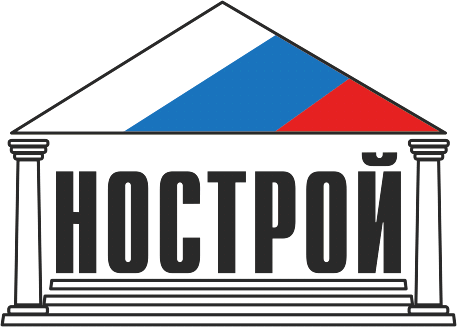 Квалификационный и профессиональный стандарты
Профессиональный стандарт
Квалификационный стандарт
Характеристика квалификации, необходимой работнику для осуществления определенного вида профессиональной деятельности, в том числе выполнения определенной трудовой функции
Характеристика квалификации необходимой работнику для осуществлений трудовых функций, дифференцированная от вида трудовой деятельности
п. 5 ст. 55.5  ГрК РФ
ст. 195.1 ТК РФ
Специалисты по организации строительства должны соответствовать квалификационным стандартам (стандарты СРО и внутренние документы СРО являются обязательными для всех ее членов, их специалистов и иных работников. (п. 10 ст. 55.5  ГрК РФ, согласно 372-ФЗ).
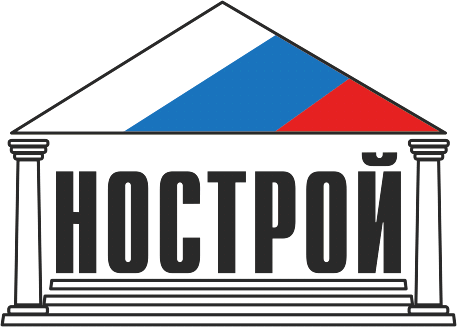 Дорожная карта по подготовке документов для Национального реестра специалистов (НРС)
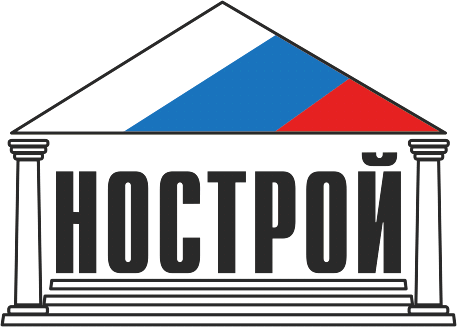 Предложения к содержанию регламентирующих документов, разрабатываемых Минстрой России
Распределение полномочий
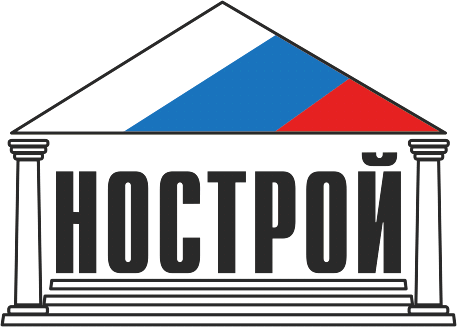 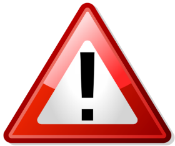 Разрабатывает Порядок ведения НРС, порядок изменения сведений о специалистах, включенных в НРС и Перечень направлений подготовки в области строительства
01.07.2017
НРС должен быть сформирован КС должны быть утверждены
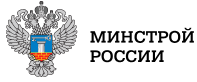 Ведут НРС, разрабатывают
«Регламент ведения НРС», «Регламент приема документов от физических лиц по внесению информации в НРС»
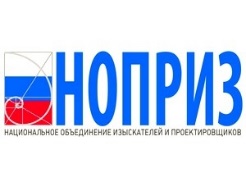 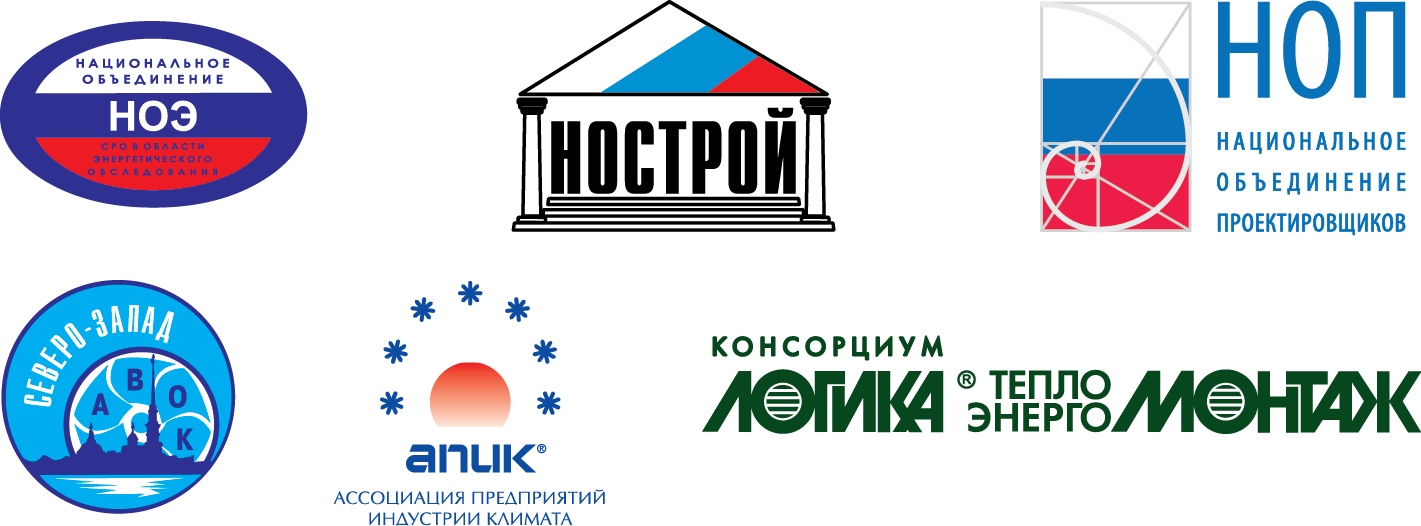 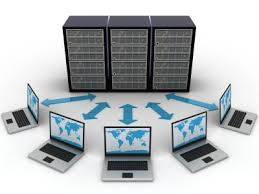 Национальные объединения
Утверждает квалификационные стандарты (КС), дифференцированные в зависимости от направления деятельности
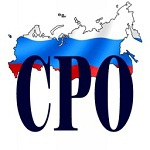 Контроль за соблюдением КС
Национальный реестр специалистов (НРС)
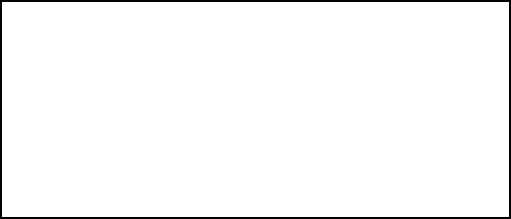 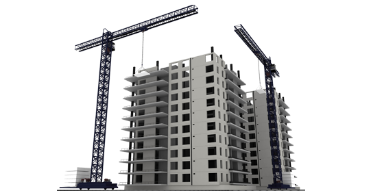 Имеет не менее 2 специалистов по организации строительства
Организация – член СРО
Контроль за соблюдением КС
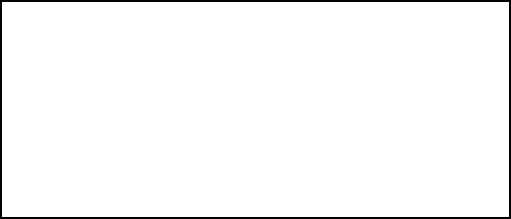 Требования к внесению в НРС:
Высшее образование в области строительства;
Стаж работы в строительстве  на инженерных должностях не менее чем 3 года;
Общий трудовой стаж в строительстве  не менее чем 10 лет;
Повышение квалификации специалиста не реже 1 раза в 5 лет; 
Разрешение на работу (для иностранных граждан)
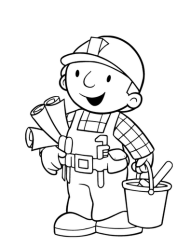 Специалист по организации строительства
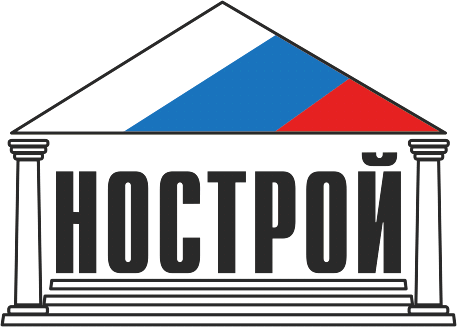 Разработка программного обеспечения  НРС
Прежде всего необходима разработка ТЗ к программному обеспечению НРС
Технические требования к программному продукту должны включать в себя:
Требования к интерфейсу продукта;
Структура содержания (открытая часть, закрытая часть)
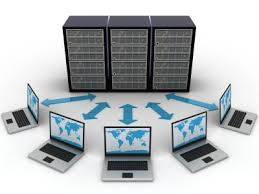 Разработка может занять от 3 до 6 месяцев
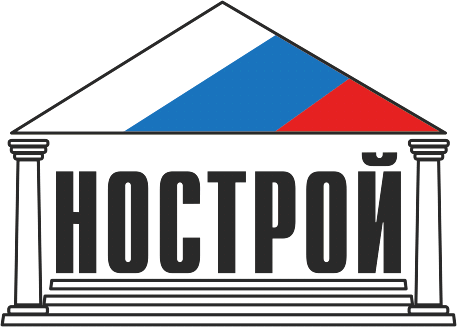 Должностные обязанности специалистов по организации строительства
а)акта приемки объекта капитального строительства;
б)документа, подтверждающего соответствие объекта требованиям технических регламентов;
в)документа, подтверждающего соответствие параметров объекта проектной документации, в том числе требованиям энергетической эффективности и требованиям оснащенности объекта приборами учета используемых энергетических ресурсов;
г)документа, подтверждающего соответствие объекта техническим условиям подключения к сетям
Основание: п.5 ст. 55.5-1 ГрК РФ
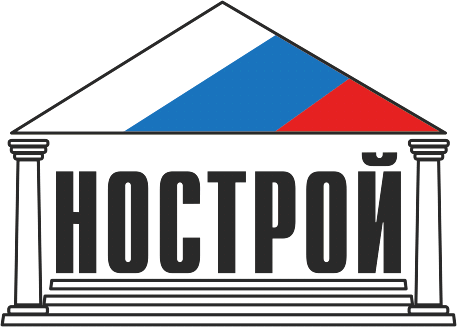 Индивидуальный предприниматель, а также Руководитель юридического лица, самостоятельно организующий строительство
Требования к членам саморегулируемой организации, устанавливаются в стандартах и во внутренних документах СРО, т.е. 
в КВАЛИФИКАЦИОННЫХ СТАНДАРТАХ
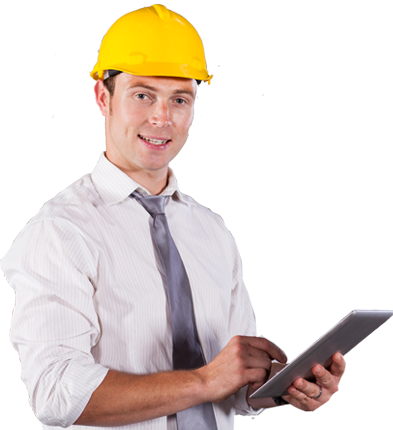 Основание: п.4-6 ст. 55.5-1 ГрК РФ (вступает в силу с 01.07.2017)
Образование
Стаж
наличие высшего образования соответствующего профиля
стаж работы по специальности не менее чем 5 лет
В случае отсутствия высшего образования в области строительства, допускается прохождение профессиональной переподготовки
Специалист по организации строительства
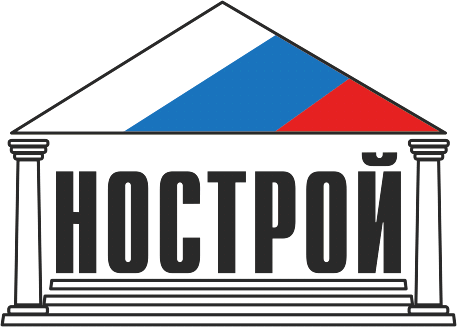 Для включения сведений о специалисте в области строительства в Национальный реестр специалистов необходимо
Перечень направлений подготовки в области строительства готовит Минстрой России
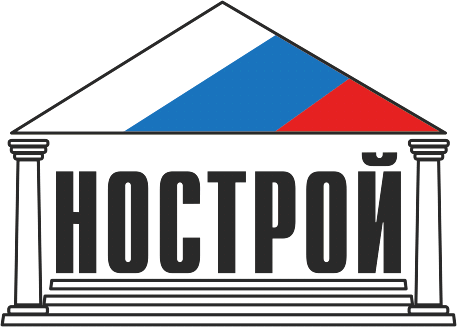 На что необходимо обратить внимание при рассмотрении документов?
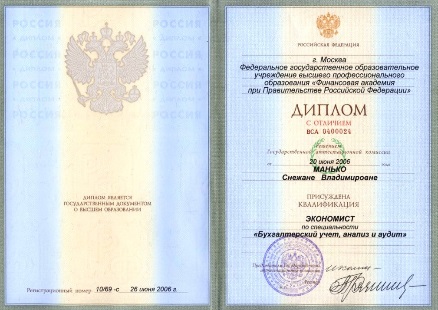 Основание: п.6, 8 ст. 55.5-1 ГрК РФ

Диплом о высшем образовании по профессии, специальности или направлению подготовки в области строительства (;


2) Заверенная выписка из трудовой книжки, подтверждающая стаж (10 лет в строительстве и 3 года на инженерных должностях)


3) Удостоверение о повышение квалификации 
специалиста по направлению подготовки в области 
строительства не реже одного раза в 5 лет;

4) Разрешение на работу (для иностранных граждан).

5) Справка об отсутствии у физического лица непогашенной 
или неснятой судимости за совершение умышленного 
преступления
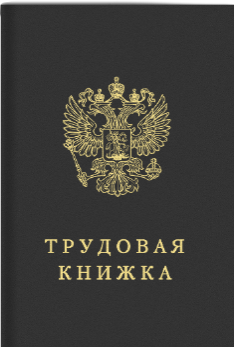 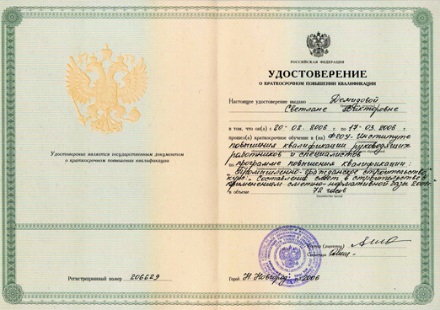 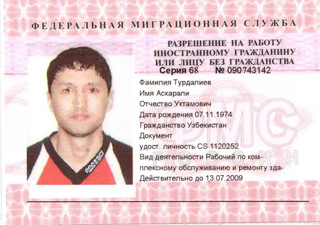 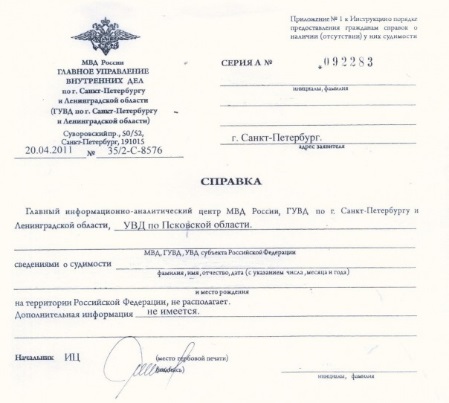 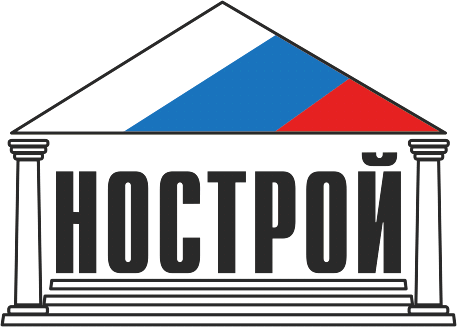 Перечни направлений подготовки высшего образования согласно части раздела «Инженерное дело, технологии и технические науки», которая имеет отношение к архитектуре и строительству:
(Приказ Минобрнауки России от 12.09.13 №1061)
16
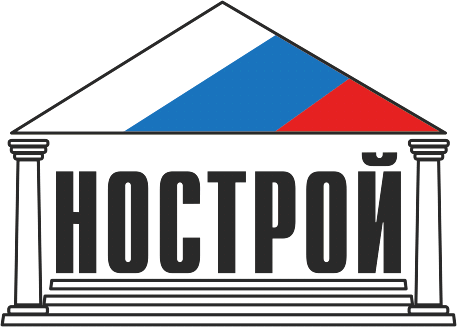 Перечень с наименованиями специальностей, направлениями подготовки для специалистов по организации строительства
14 сентября 2016 года в Ассоциации состоялось рабочее совещание, на котором выработана консолидированная позиция по вопросу определения и закрепления специализаций (направлений деятельности) для организаторов строительного производства, подлежащих внесению в НРС: 
Утвержден алгоритм действий:
Актуализация отраслевой рамки квалификаций (ОРК) для инженерно-технических работников в сфере строительства, с учетом специализации организаторов строительства
до 01.12.2016
до 30.12.2016
Разработка типового квалификационного стандарта
до 01.03.2017
Разработка профессиональных стандартов «Организатор строительства» в соответствии с актуализированной ОРК
до 
01.04.2017
Разработка квалификационных стандартов в соответствии с разработанными профессиональными стандартами «Организатор строительства»
Разработка комплектов оценочных средств для оценки соответствия профессиональным и квалификационным стандартам
до 
01.05.2017
Часть 2
Независимая оценка квалификаций, профессиональные стандарты
Национальная система квалификаций
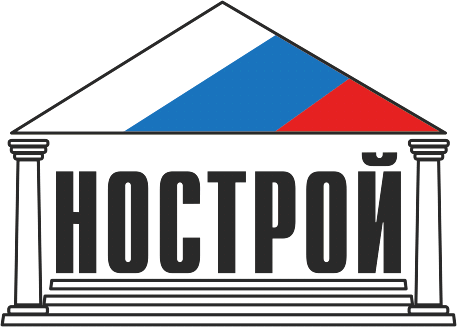 Комплексный план мероприятий по разработке профессиональных стандартов, их независимой 
профессионально-общественной экспертизе и
применению на 2014 - 2016 годы 
(Утвержден Распоряжением Правительства РФ от 31.03.2014 N 487-р)
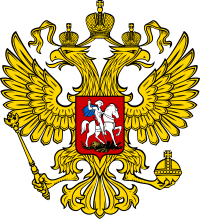 Национальный совет при Президенте Российской Федерации по профессиональным квалификациям 
(Создан Указом Президента Российской Федерации от 16 апреля 2014 г. №249)
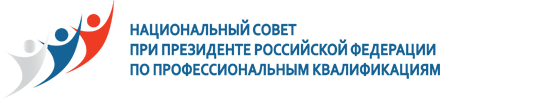 Совет по профессиональным квалификациям в строительстве 

(создан 29.07.2014 на базе НОСТРОЙ)
Совет по профессиональным квалификациям
Совет по профессиональным квалификациям
19
Независимая оценка квалификации
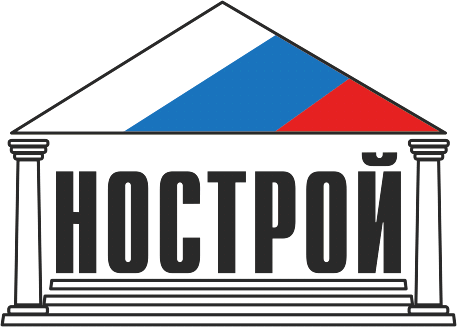 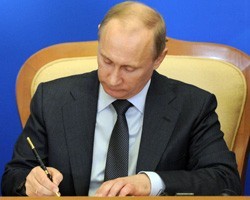 Независимая оценка квалификации - процедура подтверждения соответствия квалификации соискателя положениям профессионального стандарта или квалификационным требованиям, установленным федеральными законами и иными нормативными правовыми актами Российской Федерации (далее - требования к квалификации), проведенная центром оценки квалификаций в соответствии с настоящим Федеральным законом
(п.2 ст. 3 238-ФЗ "О независимой оценке квалификации«)
3 июля 2016 года Президент России подписал Федеральный закон № 238-ФЗ «О независимой оценке квалификации» (вступает в силу с 01.01.2017г.)
В настоящее время с участием советов по профессиональным квалификациям разрабатывается пакет подзаконных нормативных правовых актов, регламентирующих организацию и проведение независимой оценки квалификаций (в том числе: положение о сдаче профессионального экзамена, требования к центрам оценки квалификации, положение о реестре, положение о разработке контрольно-оценочных средств).
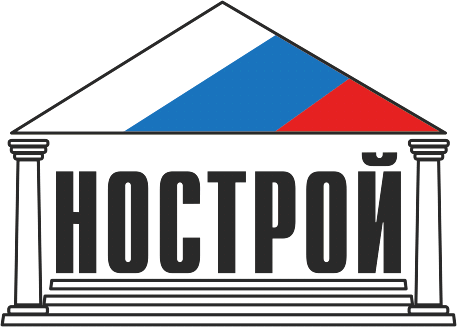 Распределение полномочий
Координатор системы Независимой оценки квалификаций
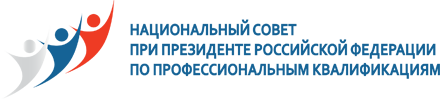 Советы 
                  по профессиональным
                  квалификациям
Проводят отбор юридических лиц для проведения оценки квалификации (центры оценки квалификации)
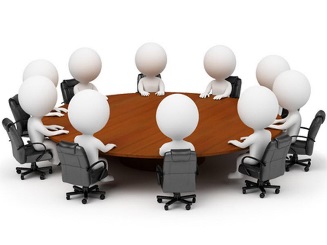 Центры оценки
                квалификации
Проводят оценку квалификации в форме профессионального экзамена и оформляют ее результаты
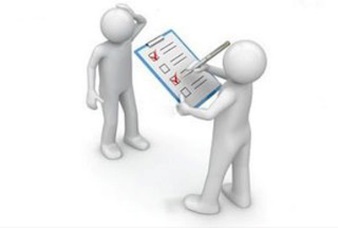 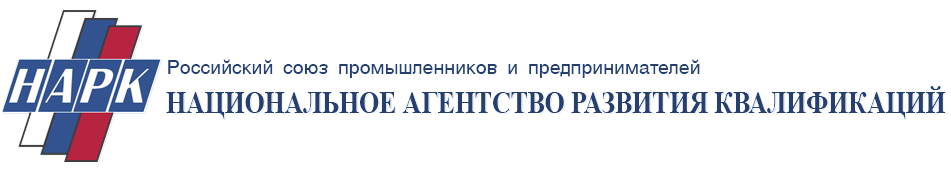 Формирует и осуществляет ведение информационно-справочного ресурса «Реестр независимой оценки квалификаций»
Промежуточные результаты 
(на 01.10.16) по созданию ЦОКов
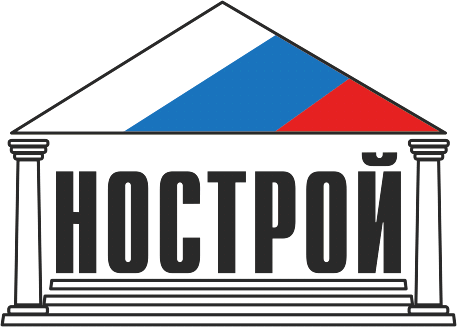 СПК в строительстве принято решение о создании 15 ЦОКов:  Москве, Санкт-Петербурге, Астрахани, Махачкале, Владимире, Ижевске, Нижнем Новгороде, Казани, Самаре, Уфе, Кемерово, Красноярске и Якутске.
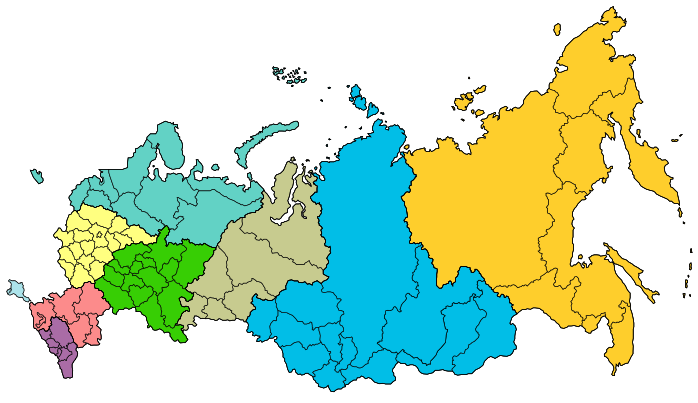 Санкт-Петербург
Якутск
Владимир
Москва
Ижевск
Нижний Новгород
Казань
Уфа
Красноярск
Самара
Астрахань
Кемерово
22
Махачкала
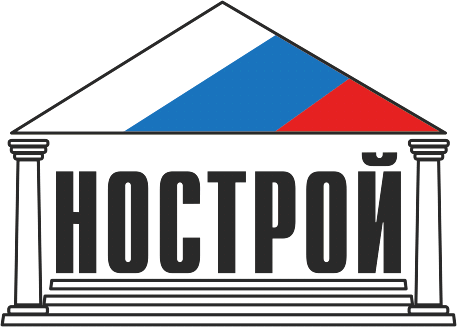 Профессиональные стандарты
Утверждено 48 профессиональных стандартов (в области строительства, проектирования, изысканий, кадастрового учета) 

В разработке 49 проектов профессиональных стандартов.
находятся в стадии обсуждения


В первом этапе из 22 профессиональных стандартов сформированы 60 профессиональных квалификаций для целей независимой оценки квалификаций
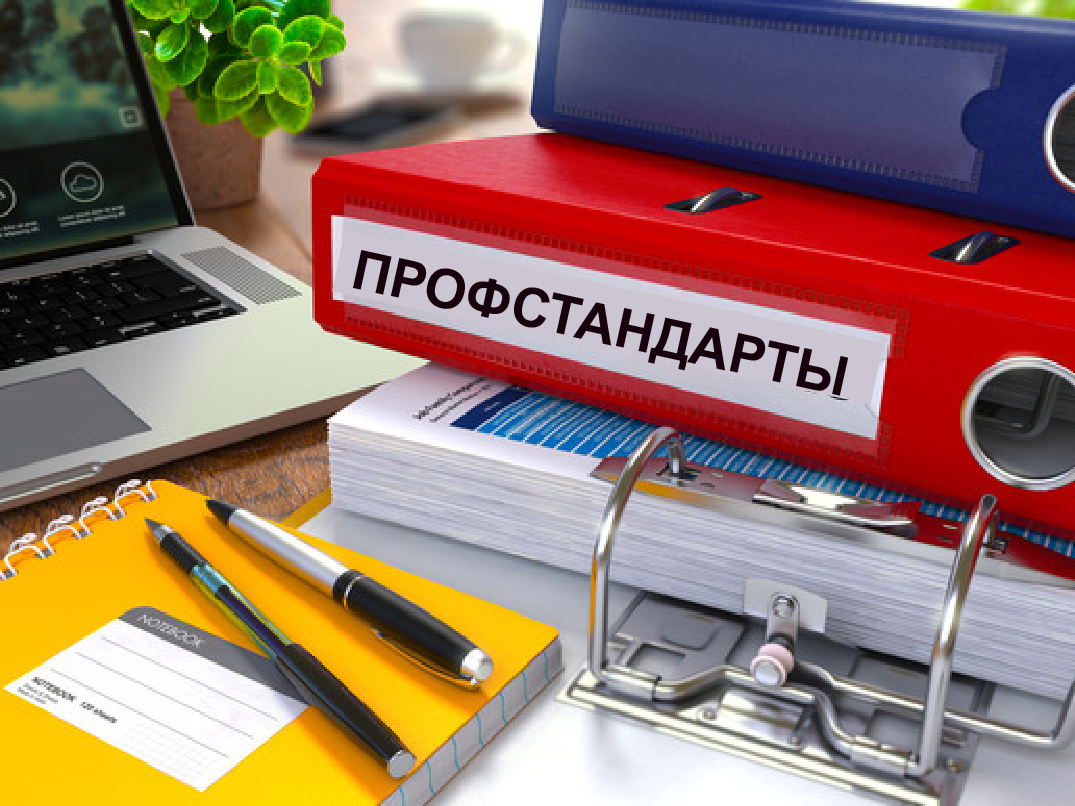 Комплекты оценочных средств (КОС)
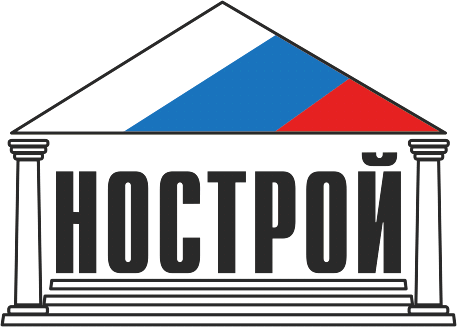 В рамках выполнения Комплекса мероприятий по реализации в 2016 году субсидии из бюджета ФСС РФ, специалистами СПК в строительстве проводится разработка оценочных средств. На 01.09.2016 завершена разработка КОС по 28 профессиональным квалификациям
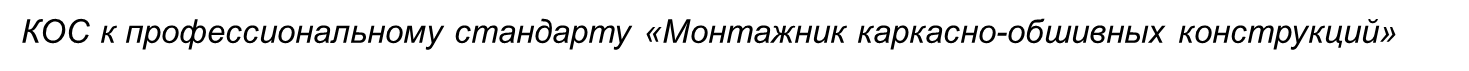 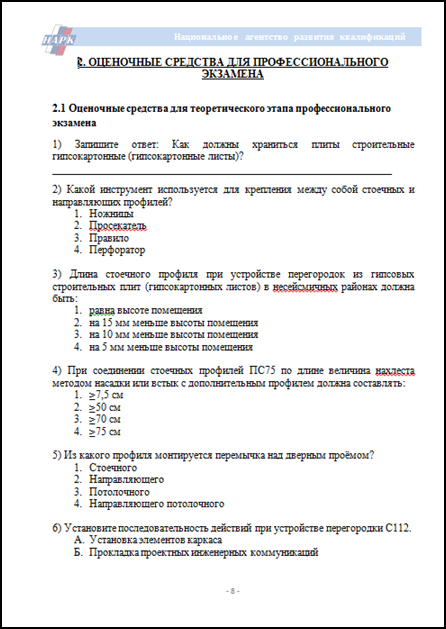 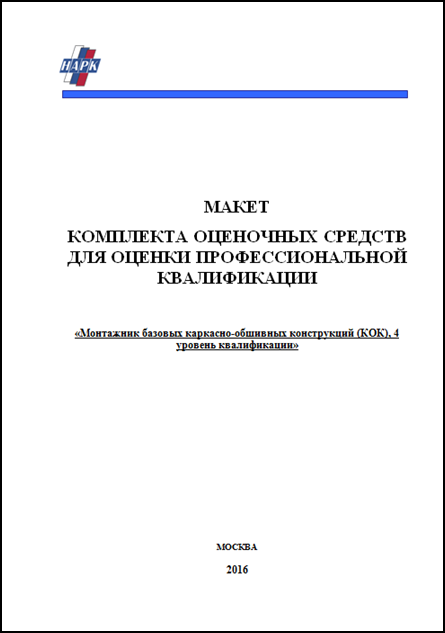 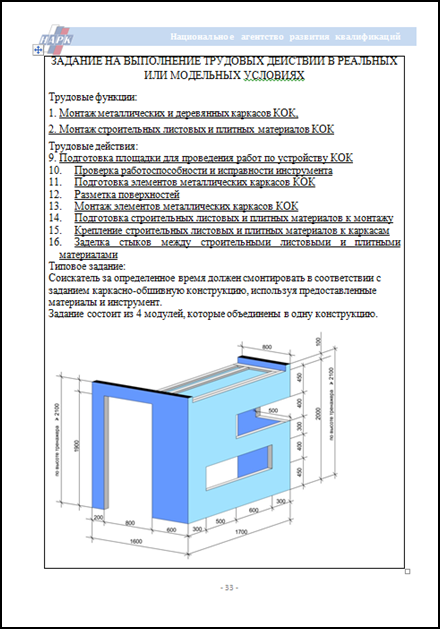 24
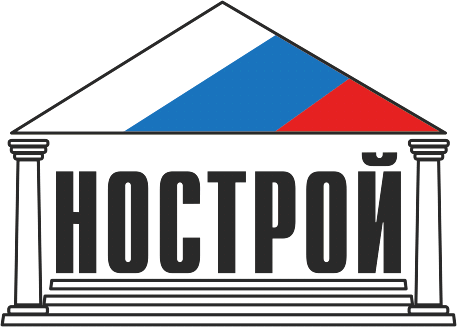 Налоговые вычеты
С 01.01.2017 физические и юридические лица могут получить налоговый вычет при оплате независимой оценки квалификации
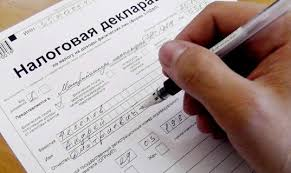 Физлица получают социальный вычет по НДФЛ (пп. 6 п. 1 ст. 219 НК РФ).

Юр. Лица  получают право учесть в прочих расходах при определении налоговой базы по налогу на прибыль затраты на прохождение его работниками независимой оценки квалификации на соответствие требованиям к квалификации работников ( пп. 23 п. 1 ст. 264 НК РФ)
Связь профессионально-общественной аккредитации, независимой оценки квалификаций и национального реестра специалистов
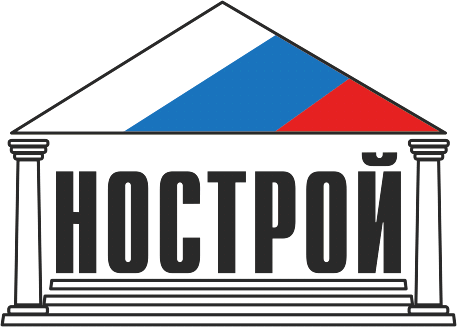 Профессионально- общественная аккредитация
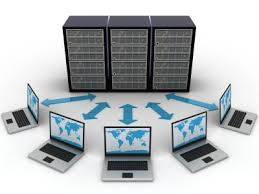 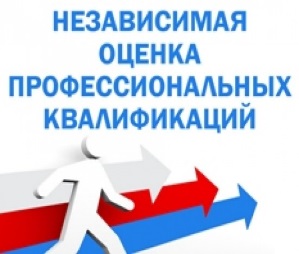 Национальный реестр специалистов
Требования по повышению квалификации
Качество программ дополнительного профессионального образования
Сдача профессионального экзамена
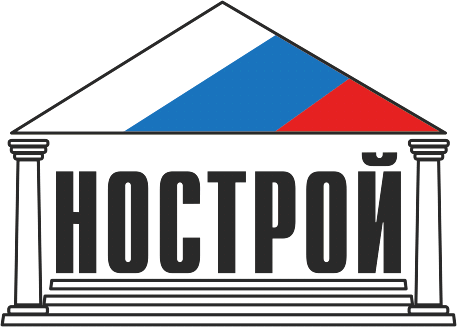 Работа в области профессионально-общественной аккредитации профессиональных образовательных программ
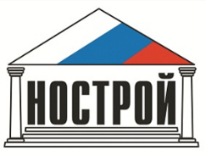 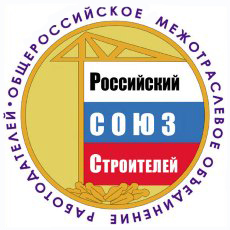 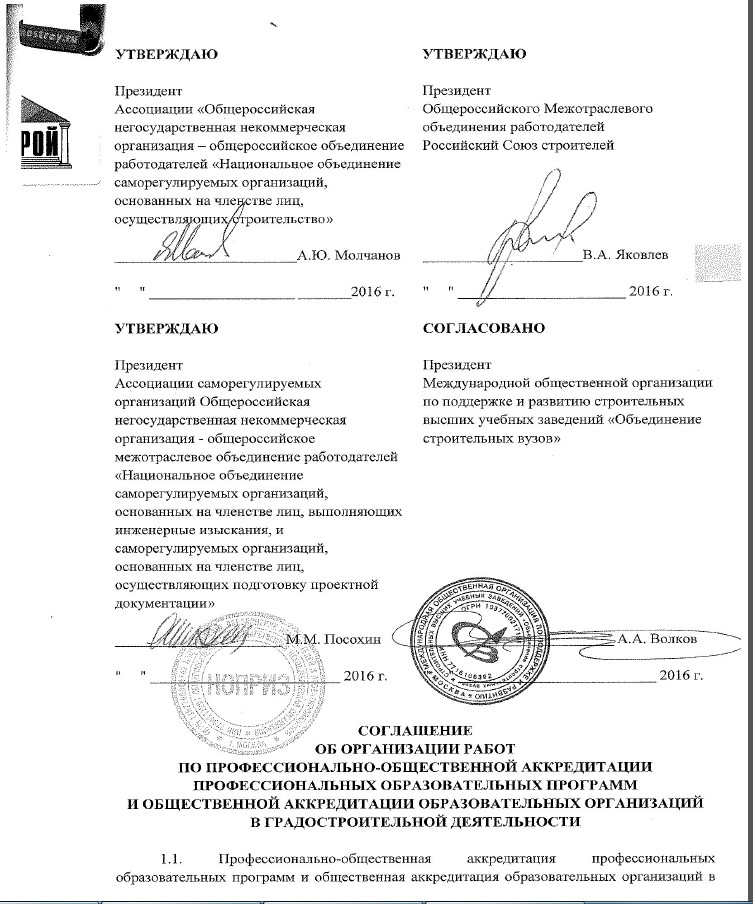 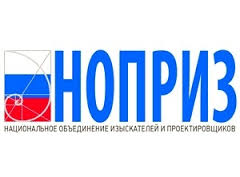 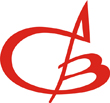 НОСТРОЙ, ОМОР РСС, НОПРИЗ как объединениям работодателей, в сотрудничестве с АСВ, объединили усилия по профессионально-общественной аккредитации. 28.09.2016 Президенты НОСТРОЙ, ОМОР РСС, НОПРИЗ и АСВ подписали Соглашение о сотрудничестве в этой сфере
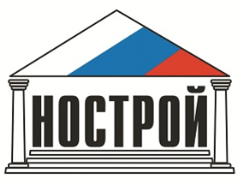 Спасибо за внимание!


Контакты:
Владислав Викторович Кришталь – заместитель директора департамента профессионального образования НОСТРОЙ
E-mail: v.krishtal@nostroy.ru 
Тел.: 8(495) 987-31-50 (доб.154)